ЭПИДЕМИОЛОГИЯ ПО ТБ и ЛУ-ТБ В МИРЕ И РЕСПУБЛИКЕ ТАДЖИКИСТАН
Онлайн курс «Фармаконадзор и активный мониторинг безопасности препаратов в рамках операционных исследований по внедрению новых режимов лечения ЛУ-ТБ»
1
ЦЕЛИ
Глобальное бремя лекарственно-устойчивого ТБ (ЛУ-ТБ)  
Приоритетные действия для предотвращения глобального ЛУ-ТБ кризиса 
Прогресс по выполнению основных задач Стратегии ликвидировать ТБ до 2020 г.
1/17/2023
FOOTER GOES HERE
2
ГЛОБАЛЬНОЕ БРЕМЯ ТБ, 2018 г.
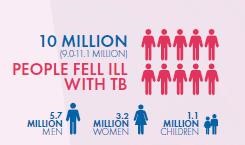 FOOTER GOES HERE
3
1/17/2023
БРЕМЯ ЛУ-ТБ, 2018
Около 500,000 РУ –ТБ (78% МЛУ-ТБ) оценочное число случаев 
 
Из них 186,772 случаев МЛУ-ТБ было выявлено и зарегистрировано (160,684 в 2017) 
  
И только 156,071 пациентов (84%) было взято на лечение
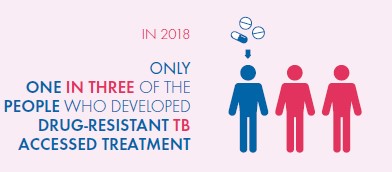 1/17/2023
FOOTER GOES HERE
4
[Speaker Notes: Туберкулез остается одной из 10 основных причин смерти в мире и основной причиной смерти от одного инфекционного агента (помимо ВИЧ / СПИДа).]
ГЛОБАЛЬНОЕ БРЕМЯ ЛУ-ТБ, 2018
3.4% новых случаев ТБ и 18% случаев ТБ, ранее принимавших лечение имели РУ-/МЛУ-ТБ 

Наибольшая пропорция (>50% случаев ТБ ранее принимавших лечение) приходится на страны бывшего Советского Союза  
 
Оценочное число ШЛУ-ТБ среди  случаев МЛУ-ТБ составляет 6.2% 

Оценочное число МЛУ-ТБ имеющих устойчивость к фторхинолонам составляет 20.8%
5
1/17/2023
FOOTER GOES HERE
90% ТБ В 30 СТРАНАХ ВЫСОКОГО  БРЕМЕНИ
1/17/2023
FOOTER GOES HERE
6
ПРИОРИТЕТНЫЕ ДЕЙСТВИЯ ДЛЯ ПРЕДОТВРАЩЕНИЯ ГЛОБАЛЬНОГО ЛУ-ТБ КРИЗИСА
РЕКОМЕНДУЕМЫЕ ЦЕЛЕВЫЕ УРОВНИ СТРАТЕГИИ ОСТАНОВИТЬ ТБ К 2025 
% новых ТБ случаев и пациентов с рецидивом протестированных с использованием быстрых методов диагностики рекомендованных ВОЗ  ≥90% * 
Охват больных ТБ тестированием на определение лекарственной чувствительности 100% ** 

* Число пациентов с бактериологически подтвержденным ТБ с результатом тестирования на лекарственную чувствительность как минимум к Рифампицину, поделенное на общее число выявленных случаев с бактериологически подтвержденным ТБ в том же году, в процентах 
** Охват ТЛЧ включает результаты молекулярных (e.g. Xpert MTB/RIF) и фенотипических ТЛЧ тестов
1/17/2023
FOOTER GOES HERE
7
ОЦЕНОЧНОЕ ЧИСЛО ДЕТЕЙ С ЛУ-ТБ
По оценкам около 67 млн. детей инфицированы ТБ и поэтому находятся под риском развития туберкулеза в будущем 

5 млн. с резистентностью к H  
 
2 млн. с МЛУ-ТБ; и  

100,000 с ШЛУ-ТБ 

   По оценкам, ежегодно у 25,000 детей развивается МЛУ-ТБ и у 1,200 ШЛУ ТБ.  Проведение обследования контактов взрослых МЛУ-ТБ больных среди членов их семей позволит найти в 12 раз больше педиатрических случаев МЛУ-ТБ, чем обнаруживается в настоящее время
1/17/2023
FOOTER GOES HERE
8
ПРОГРЕСС ПО ВЫПОЛНЕНИЮ ОСНОВНЫХ ЗАДАЧ СТРАТЕГИИ  ЛИКВИДАЦИИ ТБ ДО 2020 Г.
Задача Стратегии ликвидации ТБ : 
- сокращение заболеваемости  с 2015 по 2018 год составило 6,3% по сравнению с запланированным сокращением на 20% в период с 2015 по 2020  

Глобальное снижение смертности от туберкулеза с 2015 по 2018 год составило 11% по сравнению с запланированным сокращением на 35% к 2020 году
1/17/2023
FOOTER GOES HERE
9
НОВЫЕ ГЛОБАЛЬНЫЕ ЦЕЛИ ПРОВОЗГЛАШЕННЫЕ В ПОЛИТИЧЕСКОЙ ДЕКЛАРАЦИИ НА СОБРАНИИ ВЫСОКОГО УРОВНЯ ООН ПО ТБ В СЕНТЯБРЕ 2018
1/17/2023
FOOTER GOES HERE
10
БРЕМЯ ТБ И ЛУ ТБ 
В РЕСПУБЛИКЕ ТАДЖИКИСТАН
1/17/2023
FOOTER GOES HERE
11
Таджикистан входит в число 30 стран мира с высоким бременем МЛУ ТБ и 18 стран европейского региона с высоким уровнем ТБ
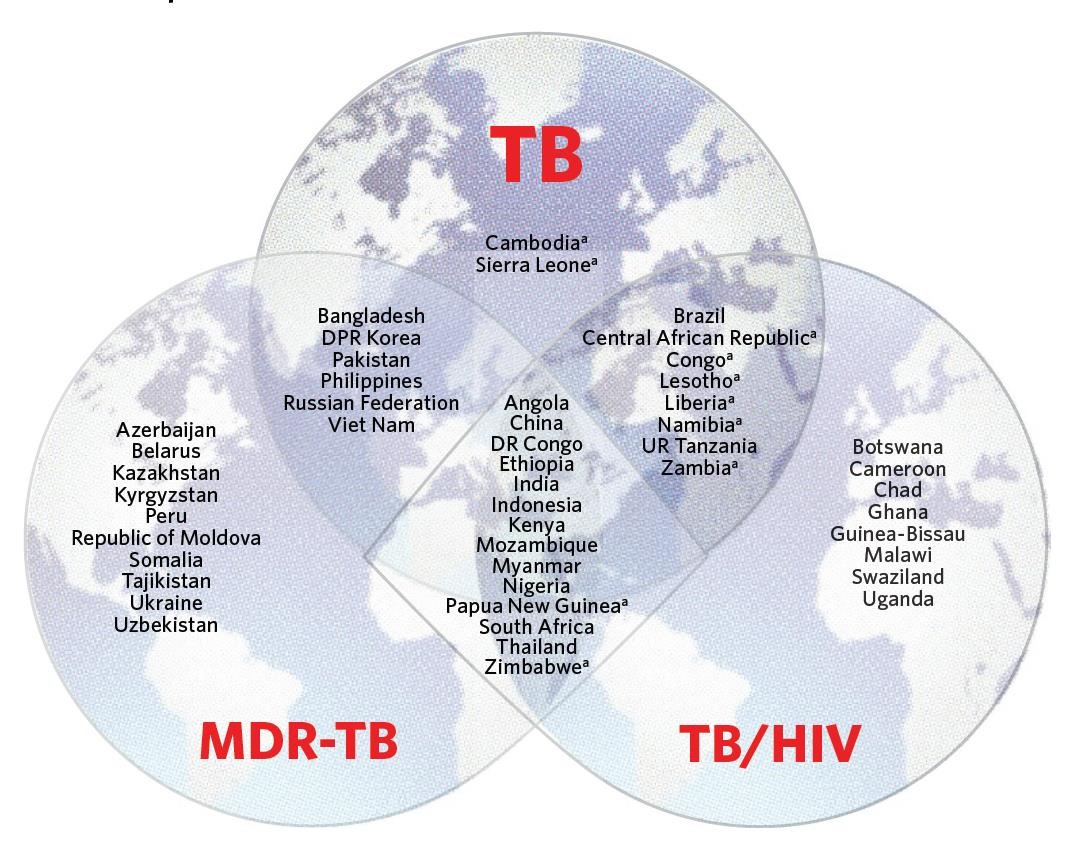 1/17/2023
FOOTER GOES HERE
12
ЗАБОЛЕВАЕМОСТЬ ТУБЕРКУЛЕЗОМ В РЕСПУБЛИКЕ ТАДЖИКИСТАН, 2006-2021 ГГ.
.
Цель: Снизить показатель заболеваемости туберкулезом на 90% к 2035 году по сравнению с 2015 годом – 6,04 на 100 тысяч населения в 2035 году.
[Speaker Notes: На этом слайде представлен показатель заболеваемости на 100 тыс населения РТ, начиная с 2006 по 2020год.  
Здесь отмечается медленное, но стабильное снижение заболеваемости ТБ в РТ. В 2020 году было зарегистрировано 40,5 случаев ТБ на 100,000 населения]
СМЕРТНОСТЬ ОТ ТУБЕРКУЛЕЗА В РЕСПУБЛИКЕ ТАДЖИКИСТАН, 2006-2021 гг.
Цель: снизить смертность от туберкулеза на 95% к 2035 году по сравнению с 2015 годом – 0,2 на 100 тысяч населения в 2035 году.
[Speaker Notes: На этом слайде отражен график,  отображающий показатель смертности на 100 тыс населения за последние 15 лет. Показатель смертности от туберкулеза в РТ, как видно, из графика также  постепенно снижается.]
ДОЛЯ КЛЮЧЕВЫХ ГРУПП РИСКА СРЕДИ ВПЕРВЫЕ ВЫЯВЛЕННЫХ ТБ БОЛЬНЫХ В РЕСПУБЛИКЕ ТАДЖИКИСТАН 2016-2021 гг.
16
РЕГИСТРАЦИЯ И ОХВАТ ЛЕЧЕНИЕМ ЛУ-ТБ В РЕСПУБЛИКЕ ТАДЖИКИСТАН,  2009-2021 гг.
Источник: РЦЗНТ, данные  ЛУ ТБ Регистров за 2009-2020 гг.
[Speaker Notes: Как видно из данной таблицы ежегодно  % охвата лечением пациентов с лекарственно устойчивым ТБ увеличивается.]
ЭФФЕКТИВНОСТЬ ЛЕЧЕНИЯ  ЛУ/ТБ ЗА 2018-2019 гг.
Эффективность лечения  ЛУ/ТБ за 2019 г  составило 78,8% в сравнение с 2018 г увеличилось на 6,5% и является удовлетворительным результатом
[Speaker Notes: Анализ Эффективности лечения МЛУ ТБ форм за 2016 год показал, что успех лечения составил 63,7%, неудача лечения 9,7%, умерло 16,8%, отрыв от лечения 8,5%, 
Следует отметить, что 1,3% пациентов когорты 2016 года все еще продолжают лечение.]
УЧАСТИЕ ПМСП В ВЫЯВЛЕНИИ СЛУЧАЕВ ТБ 2021 ГОД (ДАННЫЕ ПО  GENEXPERT)
УЧАСТИЕ ПМСП В ВЫЯВЛЕНИИ СЛУЧАЕВ ТБ 2021 ГОД (ДАННЫЕ ПО  GENEXPERT) ПО РЕГИОНАМ
СОВРЕМЕННЫЕ МЕТОДЫ ДИАГНОСТИКИ ТБ: GENEXPERT® MTB RIF
2013 год (14 штук)                         2021 год (56 штук)
ОСНОВНЫЕ РЕЗУЛЬТАТЫ РЕАЛИЗАЦИИ ПРОГРАММЫ
Республика Таджикистан относится к 18 приоритетным странам для усиления борьбы с туберкулезом в Европейском регионе Всемирной организации здравоохранения:
За последние годы уровень заболеваемости снизился с 60,6 до 40,3 на 100 тыс. населения; 
За последние годы уровень смертности, связанный с ТБ, снизился с 3,7 до 1,3 на 100 тыс. населения;
Активно внедряются инновационные подходы к диагностике ТБ, в частности использование экспресс тестов, таких как Gene Xpert-ультра, Gene Xpert - с использованием XDR-картриджей;
Увеличивается государственное финансирование на закупку диагностических расходных материалов и препаратов первого ряда в ТБ службе.
ОСНОВНЫЕ РЕЗУЛЬТАТЫ РЕАЛИЗАЦИИ ПРОГРАММЫ
Начиная 2021 года за счет государственного бюджет страна начала закупать  противотуберкулёзные препараты  второго ряда для лечения пациентов с моно-резистентными и поли-резистентными формами ТБ;
Было утверждено руководство по диагностике и лечению латентной формы ТБ, также со стороны государства закуплены препараты для лечения латентной ТБ инфекции и проведено обучение в пилотных городах и районах  страны;
Отмечается увеличение количества проведенных обследований среди контактов ТБ при технической поддержке НПО;
Достигнут высокий процент результаты лечения ТБ и ЛУ-ТБ, за отчетный период – до 95% среди  ЛЧ-ТБ и 78,8% среди ЛУ-ТБ;
Увеличивается государственное финансирование для реализации Национальной Программы.
ТРУДНОСТИ И ПРОБЛЕМЫ
Снижение выявления ТБ и ЛУ-ТБ, в связи с КОВИД-19, что является показателем недостижения поставленных целей по программе;
Недостаточное достижение охвата скринингом и диагностики контактов и лиц с подозрением на ТБ; 
Недостаточное информирование населения, в частности молодежи, женщин в отдалённых регионах страны по вопросам обнаружения симптомов, диагностики, лечения и профилактики ТБ;
Не все центры защиты населения от туберкулёза достаточно обеспечены квалифицированными кадрами;
Высокий уровень стигмы и дискриминации по отношению к пациентам с ТБ и их родственникам;
Недостаточное финансирование для закупки реагентов и расходных материалов для проведения биохимического тестирования при обследовании ТБ и ЛУ-ТБ пациентов во время лечения;
Недостаточное финансирование в большей части городских и районных ТБ центрах для обеспечения калорийного питания и для закупки лекарств для устранения нежелательных явлений от противотуберкулезных препаратов.
ПРЕДЛОЖЕНИЯ ДЛЯ УСПЕШНОЙ РЕАЛИЗАЦИИ ПРОГРАММЫ
Своевременное и полное выполнение мероприятий со стороны всех министерств, комитетов, общественных и международных организаций, согласно плана реализации Национальной программы;
Финансирование мероприятий по диагностике и лечению контактов, трудовых мигрантов, включая информационные мероприятия перед выездом в трудовую миграцию;
Расширение информационных кампаний среди молодежи, женщин, трудовых мигрантов и лиц в группе высокого риска по обнаружению симптомов, методов диагностики и профилактики ТБ со стороны всех министерств и ведомств РТ;
Увеличение финансирование на уровне городов и районов для закупки диагностических материалов для проведения биохимических тестов, общих анализов при обследовании ТБ и ЛУ-ТБ пациентов во время лечения, для закупки препаратов для устранения нежелательных явлений и для обеспечения калорийного питания за счет средств государственного бюджета;
Дальнейшее расширение по внедрению диагностики и лечения латентной туберкулёзной инфекции среди уязвимых групп населения;
Создание и поддержка сельских комитетов здоровья с целью снижения стигмы и дискриминации в обществе по отношению к ТБ пациентам и членам их семей
СПАСИБО ЗА ВНИМАНИЕ!
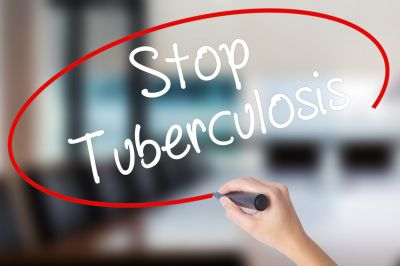 1/17/2023
26